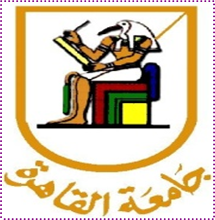 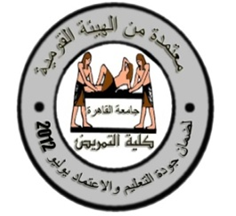 Selected response test items  Multiple-Choice and Multiple-Response
Prepared by
Samar Rady 
Shimaa Awad
Under Supervision Of
Prof .Dr/ Effat ElKarmalawy
Prof .Dr/ Enas Helmy  
Assist. Prof/ Heba Ahmed
4/16/2025
Objectives
Discuss the components of multiple-choice question (MCQ).
Discriminate between multiple-choice and multiple-response
Differentiate between the two forms of the stem. 
Distinguish between the components of  the alternatives.
Apply the principles of writing (MCQ).
Compare between correct and incorrect statement of (MCQ).
Discuss the advantages and disadvantage of multiple-choice questions (MCQ).
2
4/16/2025
Outlines
Introduction.
Components of Multiple-choice question.
The main principles for constructing Multiple choice question. 
Advantages & disadvantages of Multiple-choice question.
Application of Multiple-choice question (examples).
3
4/16/2025
Multiple-Choice and Multiple-Response
Multiple-choice: This test-item format includes a question or incomplete statement, followed by a list of options that answer the question or complete the statement. It have one correct or one best answer. 
Multiple-response: items are designed similarly, although more than one answer may be correct ) Oermann, De Gagne & Phillips, 2021).
4
4/16/2025
For example
Q: In planning teaching for a patient with a hiatal hernia, which of these factors should be assessed?
a. Amount of lifting done at work
b. Number of breaks allowed 
c. physical demands of job
d. Stress of the job
5
4/16/2025
Multiple-Choice and Multiple-Response
Both of these test-item formats may be used for assessing learning at the Remembering, Understanding, Applying, and Analyzing levels, making them adaptable for a wide range of content and learning outcomes.
6
4/16/2025
Multiple-Choice and Multiple-Response
Multiple-choice items can be used for assessing many types of outcomes.
 
Understanding of content and concepts, Knowledge of facts
Application of concepts to patient scenarios
 Analysis of data and clinical situations
 Comparison and selection of varied treatments and interventions 
 Judgments and decisions about actions to take in clinical and other situation
7
4/16/2025
Writing Multiple-Choice Items
8
4/16/2025
Writing Multiple-Choice Items cont.,
The parts to a multiple-choice item:
Stem is the lead-in phrase in the form of a question or an incomplete statement that relies on the alternatives for completion.
9
4/16/2025
Writing Multiple-Choice Items cont.,
B. Alternatives are of two types: 
Answer: which is the correct or best response to answer the question or complete the statement.
Distractors: which are the incorrect alternatives. The purpose of the distractors is to distract students who are unsure of the correct answer.
10
4/16/2025
Example
Stem :To measure the patient's heart rate accurately, the nurse should use ____.
Alternatives :
A sphygmomanometer
B. A stethoscope
C. A glucometer
D. A thermometer
Correct Answer: B. A stethoscope 
In this example:- The stem is the incomplete statement: To measure the patient's heart rate accurately, the nurse should use ____.
 The alternatives are the options provided (A, B, C, D).- The key is the correct answer: A stethoscope.
 The distractors are the incorrect answers: A sphygmomanometer, A glucometer, and A thermometer.
11
4/16/2025
Test-item format includes a question
12
4/16/2025
Test-item format includes incomplete statement
4/16/2025
14
4/16/2025
Principles for writing the stem
1.The stem should present clearly and explicitly the problem to be solved.
The student should not have to read the alternatives to understand the question or the intent of the incomplete statement. The stem should provide sufficient information for answering the question or completing the statement.
2.The stem should not contain extraneous information unless the item is developed for the purpose of identifying significant versus in significant data.
15
4/16/2025
Principles for writing the stem cont.,
3. Avoid inserting information in the stem for instructional purposes
The goal of testing is to evaluate outcomes of learning, not to teach new information.
4. If words need to be repeated in each alternative to complete the statement, shift them to the stem. 
A word or phrase repeated in each alternative does not test students’  knowledge should be included in the stem.
16
4/16/2025
Principles for writing the stem cont.,
5. Do not include key words in the stem that would clue the student to the correct answer.
6. The stem and alternatives that follow should be consistent grammatically.
	If the stem is an incomplete statement, each option should complete it grammatically. It is also important to check carefully that a consistent verb form is used with  the alternatives.
17
4/16/2025
Principles for writing the stem cont.,
7. Avoid the use of negatively stated stems, including words such as no, not, and except. 
Most stems may be stated positively, asking for the correct or best response rather than the exception. 
If a negatively phrased item must be used, the negative word should be only in the stem or only in an alternative, but not in both, and the negative word should be underlined or placed in capital letters
18
4/16/2025
Alternatives
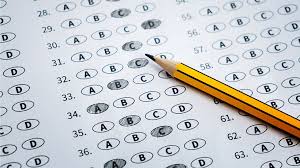 4/16/2025
19
Alternatives
Alternatives: defined as it is following the stem in a multiple-choice item, is a list of options, which include:
The correct or best answer                            
Distractors.                                                                                     
There are varying recommendations as to the number of alternatives to include ranging from 3 to 5 and the most common use 4.
Many standardized tests use four alternatives.
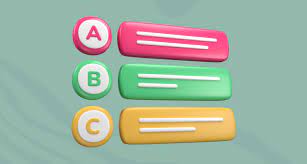 20
4/16/2025
Principles for writing alternatives
The alternatives should be similar in length, detail, and complexity.
 Frequently the correct answer is the longest because the teacher attempts to write it clearly and specifically. So the  student may realize that the longest response is the correct answer without having the requisite knowledge to make this choice.
21
4/16/2025
Principles for writing alternatives cont.,
Example:   
Which of the following is the most critical action a nurse should take when administering medication?
 A. Verifying the patient's identity and medication order
b. Ensuring the medication is stored at the correct temperature.
c. Documenting the medication administration promptly
d. Explaining the medication's purpose to the patient.
Principles for writing alternatives cont.
2. The options should have the same number of parts.
To prevent deep vein thrombosis (DVT) in an immobile patient, the nurse should ____.
Encourage the patient to perform leg exercises regularly 
B) Keep the patient's legs in a dependent position at all times
C) Restrict fluid intake to prevent swelling
D) Massage the patient’s calves to improve circulation
If they don’t have the same number “ this provides a clue to the answer
Principles for writing alternatives cont.
3. The alternatives should be consistent grammatically. Without this consistency in format, the test-taker may be clued to the correct response. 
What is the most important nursing action when caring for a patient with a high fall risk? 
A) Ensuring the call light is within reach 
B) Leaving the bed in its highest position 
C) Placing all personal items out of reach
D) Encouraging the patient to ambulate alone
Principles for writing alternatives cont.
4. The alternatives should sample the same domain, for instance, 

all symptoms, 
all diagnostic tests, 
all nursing interventions,
and varying treatments.
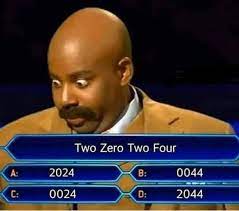 Principles for writing alternatives cont.
Example:
A common symptom of hypoglycemia is ____.
 A) Diaphoresis 
B) Confusion 
C) Increased insulin production 
D) Tremors 
option “c” is not a symptom, which may clue the student to omit it as a possibility.
Principles for writing alternatives cont.
5. Avoid including opposite responses among the options.
Test-takers may recognize that one of the opposites is likely correct without fully understanding the content.
For example:
In a patient experiencing dehydration, the nurse would expect to see ____.
 A) Increased urine output
B) Decreased urine output 
C) Elevated blood pressure
D) Decreased heart rate
27
4/16/2025
Principles for writing alternatives cont.
6. Arrange the options in a logical or meaningful order. The order can be alphabetical, numerical, or chronological. 
Arranging the options in this way tends to randomly distribute the position of the correct response rather than the answer occurring most often in the same location, for example, “b” or “c,” throughout the test. 
It also helps students locate the correct response more easily when they have an answer in mind.
Principles for writing alternatives cont.
6. Arrange the options in a logical or meaningful order. Example 
What is the first step in the nursing process?
 A) Implementation
B) Diagnosis
C) Evaluation
D) Assessment
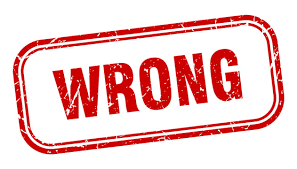 Principles for writing alternatives cont.
7. Options with numbers, quantities, and other numerical values should be listed sequentially, and the values should not overlap.
Example
What is the normal range for serum potassium levels in an adult?
2.0–4.5 mEq/L
 3.0–5.5 mEq/Lc
 3.5–5.0 mEq/L
4.0–6.0 mEq/L
The values in these options overlap
Principles for writing alternatives cont.
The numerical category boundaries are not clearly defined (e.g., D overlaps with other values).
 The choices are not in logical order, making it harder to process.
Corrected Example :
What is the normal range for serum potassium levels in an adult?
Alternatives (in Order, No Overlapping Values):
a) 2.0–3.0 mEq/L
b) 3.1–3.9 mEq/L
c) 3.5–5.0 mEq/L
d) 5.1–6.0 mEq/L
Principles for writing alternatives cont.
8. Each option should be placed on a separate line for ease of student reading.
 What is the normal range for an adult’s respiratory rate?
8–12 breaths per minute
12–20 breaths per minute 
20–28 breaths per minute
D) 28–36 breaths per minute
32
4/16/2025
Principles for writing alternatives cont.
9. Use the option of “call for assistance” and “notify the physician” sparingly.
some teacher-made tests may overuse this option as the correct answer, conditioning students to select it without considering the other alternatives.
as answer choices can make questions too easy, as test-takers might assume that calling for help is always the best answer. Instead, these options should be used only when truly appropriate and balanced with other nursing actions.
A. Correct or Best Answer
A. Correct or Best Answer
In a multiple-choice item, there is one answer to be selected from among the alternatives. 
The best rather than the correct answer should be chosen.
 Considering that judgments are needed to arrive at decisions about patient care, items can ask for the best or most appropriate response from those listed.
Even though best-answer items require a judgment to select the best option, there can be only one answer, and there should be consistency in the literature and among experts as to that response.
35
4/16/2025
Principles for writing correct answer
Review the alternatives carefully to ensure that there is only one correct response.
4/16/2025
36
Principles for writing correct answer cont.
2-Review terminology included in the stem carefully to avoid giving a clue to the correct answer.
Principles for writing correct answer cont.
3-The correct answer should be randomly assigned to a position among the alternatives to avoid favoring a particular response choice. 
Some teachers assign the correct answer to the same option.(e.g., “c”) or, over a series of items, a pattern may develop from the placement of the correct answers (e.g., “a, b, c, d, a, b, c, d”)
Principles for writing correct answer cont.
This potential clue can be avoided by:
listing the alternatives in a logical or meaningful order such as alphabetical, numerical, or chronological. 
the teacher also should double check the position of the correct answers on a test to confirm that they are more or less randomly distributed.
Principles for writing correct answer cont.
4- The answers should not reflect the opinion of the teacher but instead should be the ones with which experts agree or are the most probable responses. 
The answers should be consistent with the literature. and not be answers chosen arbitrarily by the teacher. 
Alternatively, a specific authority may be referenced in the stem (e.g., “According to the Centers for Disease Control and Prevention”).
40
4/16/2025
B. The Distractors
Distractors are the incorrect but plausible options offered. Distractors should appeal to learners who lack the knowledge to respond to the question without confusing those who know the content.
In writing distractors, it is helpful to think about common errors that students make, phrases that sound correct, misperceptions students have about the content, and familiar responses not appropriate for the specific problem in the stem.
41
4/16/2025
Principles for writing distractors
1- The distractors should be consistent grammatically and should be similar in length, detail, and complexity with each other and the correct answer.
2 - The distractors should sample the same content area as the correct answer. When types of options vary, they may clue the student as to the correct response or to eliminate a particular distractor.
42
4/16/2025
Principles for writing distractors cont.,
Example:
In planning teaching for a patient with a hiatal hernia, which of these factors should be assessed? 
Amount of lifting done at work* 
Number of breaks allowed 
 Stress of the job
 Use of high-sodium foods
In this example options “a,” “b,” and “c” pertain to factors in the workplace. Because option “d” relates to diet, it may clue the student to omit it. 
A better alternative for “d” would be another factor to assess in the work setting such as how tiring the job is.
43
4/16/2025
Principles for writing distractors cont.,
3-  Avoid using “all of the above” and “none of the above” in a multiple choice item. These give students an opportunity to get the question correct even if they don’t fully understand the material, by just identifying one alternative as correct or incorrect.
44
4/16/2025
Principles for writing distractors cont.,
Example:
Which of the following are signs of hypoglycemia?
Sweating
Confusion
Tremors
All of the above
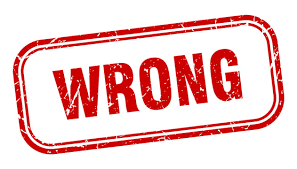 45
4/16/2025
Principles for writing distractors cont.,
4-Omit terms such as “always,” “never,” “sometimes,” “occasionally,” and similar ones from the distractors. Terms such as always and never suggest that the alternatives are incorrect because rarely does a situation occur always or never, particularly in patient care.
5- Avoid using distractors that are essentially the same.
46
4/16/2025
Principles for writing distractors cont.,
Example 
What is an early sign of hypoxia?
Restlessness 
Anxiety
 Agitation.
Nervousness
alternatives “b,c,d” are essentially the same.
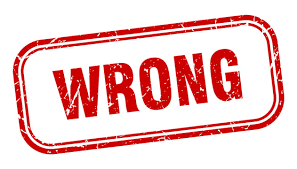 47
4/16/2025
Variation of multiple-choice items
A multiple-choice item can be combined with short-answer or essay. 
After answering a multiple-choice item, students develop a rationale for why their answer is correct and the distractors are incorrect. 
The teacher should award 1 point for correctly identifying the answer and other points for providing an acceptable rationale.
48
4/16/2025
Variation of multiple-choice items cont.,
Example 
Your patient is ordered 30 mg of Roxanol (morphine sulfate 20 mg/mL) every 4 hours for severe pain. Which of the following actions should be taken? 
a. Call the physician about the dose.
b. Dilute in 500 mL normal saline.
c. Give the morphine as ordered.
d. Hold if the respiratory rate is less than 10.
In the space below, provide a rationale for why your answer is the best one and why the other options are not appropriate.
……………………………………………………………………………………………………………………………………………………………………………………………………………………………………………………
49
4/16/2025
Multiple-response and combined-response
In these item formats several alternatives may be correct, and students choose either all of the correct alternatives (multiple-response) or the best combination of alternatives (combined-response). 
 Multiple-response items are included on the NCLEX® Examination
50
4/16/2025
Multiple-response and combined-response cont.,
Example 
The preliminary diagnosis for your patient, a 20-year-old college student, is meningitis. Which signs and symptoms should you anticipate finding? Select all that apply:
Abdominal tenderness.
✓ Fever.
  Lack of pain with sudden head movements.
✓Nausea and vomiting.
✓Nuchal rigidity.
✓Sensitivity to light.
Sudden bruising in neck area.
51
4/16/2025
principles of writing multiple-response items
1- The combination of alternatives should be plausible. Options should be logically combined rather than grouped randomly.
2- The alternatives should be used a similar number of times in the combinations.
3- The responses should be listed in a logical order, for instance, alphabetically or sequentially, for ease in reviewing. Alternatives are easier to review if shorter combinations are listed before longer ones.
52
4/16/2025
principles  of  writing multiple-response itemscont.,
Causes of cataracts include………………
1. aging.                                              A-1, 2
2. arteriosclerosis.                            B- 1, 5
3. hemorrhage.                                 C- 2. 4
4. iritis.                                               D- 1, 3, 4
5. steroid therapy.                            E-1, 4, 5
53
4/16/2025
Advantages of Multiple Choice items
1-Can be used for measuring many types of learning outcomes: this support critical thinking  as Higher-order MCQs can be designed to assess analysis, synthesis, and evaluation, not just recall. 
2- Useful in nursing   and other disciplines to assess outcomes that require students to apply knowledge and analyze data and situations.
54
4/16/2025
Advantages of Multiple Choice items cont.,
3- It allow the teacher to sample the course content more easily than with items such as essay questions, which require more time for responding. 
4- The exam result are objective since they not vary from evaluator to evaluator reducing  grading bias 
5- Can Assess large student populations efficiently – MCQs are ideal for large classes as they save instructors time while ensuring fair evaluation
6- It can be electronically scored and analyzed.
55
4/16/2025
Advantages of Multiple Choice items cont.,
7- Efficiency in Assessment – MCQs allow teachers to assess a broad range of topics in a short amount of time.
8-Immediate Feedback – When used in online assessments, MCQs can provide students with instant feedback, helping them understand their mistakes. 
10- Supports Standardized Testing – MCQs are widely used in standardized tests like NCLEX, USMLE, and other licensure exams, ensuring consistency in evaluations.
56
4/16/2025
Disadvantages of Multiple Choice items
1- Difficult to construct, particularly at the higher cognitive levels.
2- Teachers often experience difficulty developing plausible distractors.
3- It is often difficult to identify only one correct answer.
4- The forming, organizing and the writing of the questions requires experience
5- Encouragement of guessing: students may resort to guessing answers, which can lead to inaccurate assessments of their true understanding.
57
4/16/2025
Disadvantages of Multiple Choice items
6- There are some online quizzing tools that use timers and award points to students depending on the speed of their answers. This encourages students to rush, not read questions carefully and make errors. 
7- Students with learning difficulties or English as an additional language, may need longer to read and process the question and for selecting or recalling the information, but a timer can cause pressure and/or panic.
58
4/16/2025
Good example for Multiple-Choice questions
A nurse is assisting a patient who is at risk for falls. Which of the following interventions is the most effective in preventing falls?
Encourage the patient to stay in bed at all times.
Apply physical restraints to prevent movement.
 Keep the call light within reach and assist with ambulation as needed. 
D) Tell the patient to call for help only if they feel dizzy.

No absolutes ("always," "never"), One clear best answer (C—promotes safety while allowing movement)Logical distractors that test understanding
59
4/16/2025
Good example for Multiple-Choice questions cont.,
A patient with heart failure reports shortness of breath and has crackles in the lungs. What is the priority nursing action?
Elevate the head of the bed 
Encourage deep breathing exercises
) Administer an antitussive
Restrict oral fluids
Uses "priority" to prompt critical thinking
Only one correct answer (A—improves breathing immediately)
Other options are plausible but not the first action
60
4/16/2025
Poor example for Multiple-Choice questions
A nurse is monitoring a post-operative patient. Which intervention is the best for preventing deep vein thrombosis (DVT)?
Encourage ambulation 
 Apply compression stockings 
Perform passive range-of-motion exercises 
Administer pain medication
61
4/16/2025
References
Oermann, M. H., De Gagne, J. C., & Phillips, B. C. (Eds.). (2021). Evaluation and testing in nursing education (7th ed.). Springer Publishing Company.

Brookhart, S. M., &Nitko, A. J. (2019). Educational assessment of students (8th ed.). New York, 	NY: Pearson Education

Pham, H., Trigg, M., Wu, S., O’Connell, A., Harry, C., Barnard, J., &Devitt, P. (2018). 	Choosing medical assessments: Does the multiple-choice question make the grade? 	Education for Health, 	31, 65–71. doi:10.4103/efh.EfH_229_17
62
4/16/2025
References
-  USMLE. (n.d.). Multiple-choice questions. United States Medical Licensing Examination. Retrieved March 4, 2025, from https://www.usmle.org/exam-resources/step-3-materials/step-3-test-question-formats/multiple-choice-questions

NCBE. (n.d.). Sample multiple-choice questions. National Conference of Bar Examiners. Retrieved March 4, 2025, from https://www.ncbex.org/exams/nextgen/sample-questions/multiple-choice
63
4/16/2025